ИТОГИ РАБОТЫ ЕДС ЩЕЛКОВСКОГО МУНИЦИПАЛЬНОГО РАЙОНА
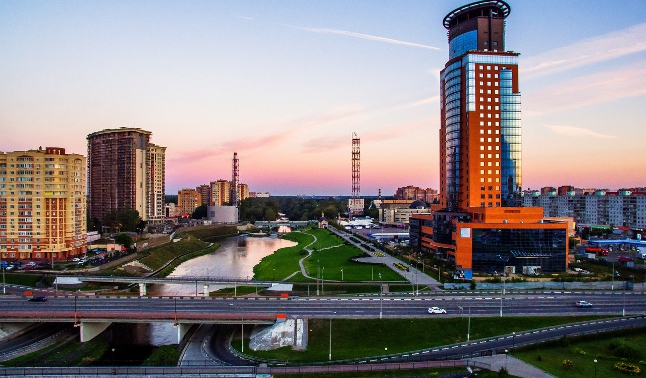 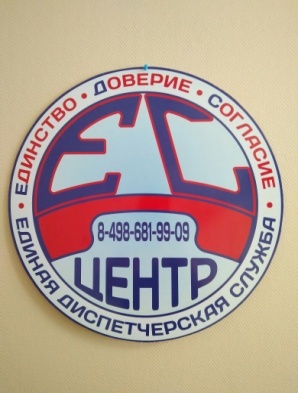 01.12.2017 г. – 13.08.2018 г.
Поступило в ЕДС – 6435
Исполнено – 6140 (95,4%)
06.08.2018 г. – 13.08.2018 г. 
               РСО/УК:                                       Поступило:           Исполнено:             Топ актуальных:  

• МУП ЩМР «МЩВ»
 Щелковский МР                                              4                          4 (100%)          Подпор в колодце – 3
 (ХВС, водоотведение) 

• ООО «Водоканал»
г.о. Ивантеевка                                                  13                       13 (100%)          Подпор в колодце - 13
(ХВС, водоотведение)

• Филиал МУП ЩМР
 МЩВ ВГО Фрязино                                        5                          5 (100%)            Засор самот. труб. - 5
(ХВС, водоотведение)

• Филиал МУП ЩМР «МЩВ»
Водоканал Пушкинского района                   104                     104 (100%)         Подпор в колодце - 104
(ХВС, водоотведение)                                                                                            

• МУП ЩМР «ДЕЗ ЖКУ» )                                                                                  Прорыв трубы ХВС - 8
Щелковский МР                                                51                       41 (80,3%)       Засор канализац. стояка  5
(Содержание ОИ в МКД)                                                                                      Нет напора ХВ в кране – 4
                                                                                                                                    Нарушение графика вывоза ТБО - 3                                                                                                                                   
                                                     
                                                                                                                                                                                                                                               
ИТОГО:                                                              177                     167 (89,7%)